• 채 용 정 보
게시일 2023.4.6.
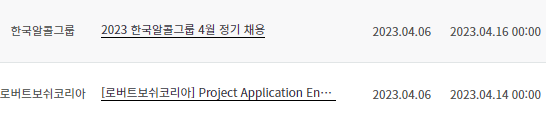 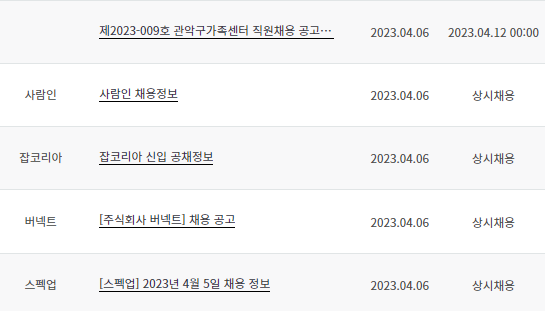 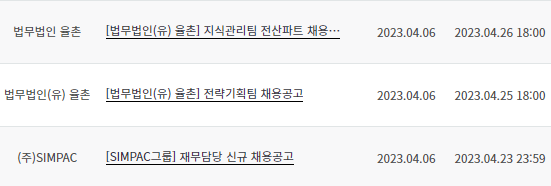 • 채 용 정 보
게시일 2023.4.6.
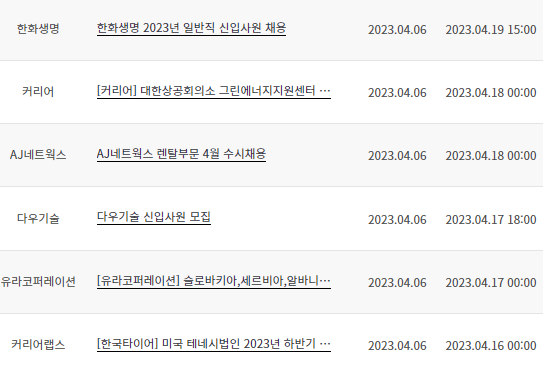 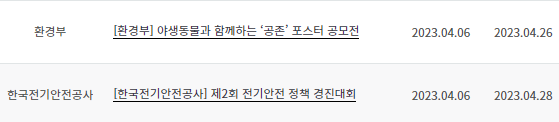 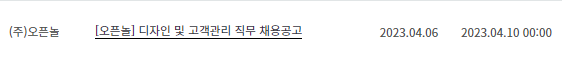 • 채 용 정 보
게시일 2023.4.6.
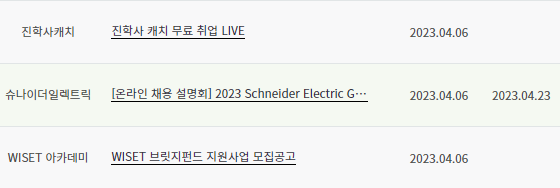 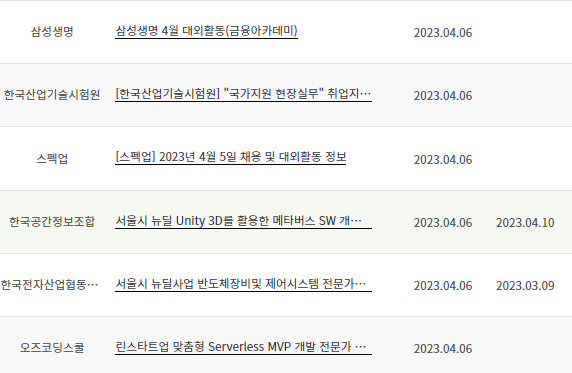 • 채 용 정 보
게시일 2023.4.6.
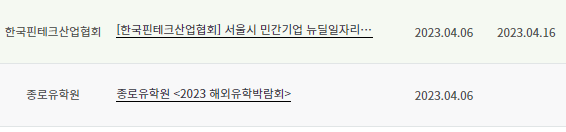 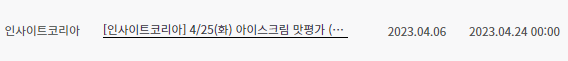